HONGO
MICORRIZA
¿Qué es?
Son asociaciones entre ciertos hongos beneficiosos del suelo y la inmensa mayoría de las plantas. El hongo entra dentro de las raíces sin dañarlas, y ayuda a la planta a tomar alimentos y agua, y a que crezca más sana. La planta micorrizada es capaz de resistir mejor condiciones ambientales adversas (sequía, salinidad, plagas) por lo que es mas rentable.
¿Por qué aplicar las micorrizas?
Las micorrizas llevan 400 millones de años sobre la Tierra, y son los “abonos naturales” que las plantas han utilizado desde siempre. Pero el uso excesivo de fertilizantes y fitosanitarios, la sobreexplotación de los suelos agrícolas y la desertificación las hacen desaparecer. Por eso hay que recuperarlas, reactivarlas y reintroducirlas para devolver a la planta y al suelo el equilibrio natural que han perdido.
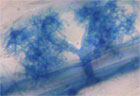 Micorriza fósil
Micorriza actual
Existen varios tipos de micorrizas, y hay que conocer cuál es la mas indicada para un cultivo o suelo. Es muy importante que la micorriza que apliquemos sea autóctona de la zona, para evitar romper el equilibrio natural existente, y obtener los mejores resultados.
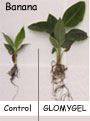 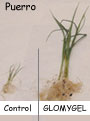 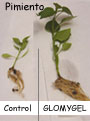